Обзор законодательства Российской Федерации, связанное с введением Федерального закона Российской Федерации № 426-ФЗ от 28.12.2013г.
2018г.
Федеральный закон № 421 –ФЗ от 28.12.2013г.
2018г.
Статья 143 Уголовного кодекса Российской Федерации
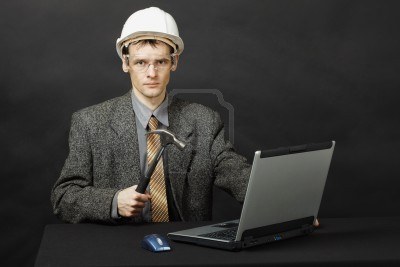 2018г.
Статья 143 Уголовного кодекса Российской Федерации
2018г.
Статья 143 Уголовного кодекса Российской Федерации
2018г.
Федеральный закон № 421 –ФЗ от 28.12.2013г.
2018г.
Федеральный закон РФ № 167-ФЗ от 15.12.2007г.
Статья 33.2. Дополнительные тарифы страховых взносов для отдельных категорий страхователей с 1 января 2013 года
1. Для страхователей, указанных в подпункте 1 пункта 1 статьи 6 настоящего Федерального закона, в отношении выплат и иных вознаграждений в пользу застрахованных лиц, занятых на соответствующих видах работ, указанных в подпункте 1 пункта 1 статьи 27 Федерального закона от 17 декабря 2001 года N 173-ФЗ …, применяются с 1 января 2013 года ……..дополнительные тарифы страховых взносов на финансирование страховой части трудовой пенсии, за исключением случаев, установленных пунктом 2.1 настоящей статьи:
г. Усть-Илимск                                                                                      2014г.
Федеральный закон РФ № 167-ФЗ от 15.12.2007г.
2. Для страхователей, указанных в подпункте 1 пункта 1 статьи 6 настоящего Федерального закона, в отношении выплат и иных вознаграждений в пользу застрахованных лиц, занятых на соответствующих видах работ, указанных в подпунктах 2 - 18 пункта 1 статьи 27 Федерального закона от 17 декабря 2001 года N 173-ФЗ "О трудовых пенсиях в Российской Федерации", применяются с 1 января 2013 года следующие дополнительные тарифы страховых взносов на финансирование страховой части трудовой пенсии, за исключением случаев, установленных пунктом 2.1 настоящей статьи:
.
Федеральный закон РФ № 167-ФЗ от 15.12.2007г.
2018г.
Федеральный закон № 421 –ФЗ от 28.12.2013г.
2018г.
Кодекс Российской Федерации об административных правонарушениях
Ст. 5.27 Нарушение трудового законодательства
влечет предупреждение или наложение административного штрафа на должностных лиц в размере от 1 тыс. рублей -5 тыс. рублей;
на лиц, осуществляющих предпринимательскую деятельность без образования юридического лица -1 тыс. рублей -5 тыс. рублей;
на юридических лиц – 30-50 тыс. рублей.
	Совершение административного правонарушения, лицом, ранее подвергнутым административному наказанию за аналогичное административное правонарушение:
- наложение административного штрафа на должностных лиц в размере 10-20 тыс. рублей или дисквалификацию на срок от 1-3 лет; 
-на лиц, осуществляющих предпринимательскую деятельность без образования юридического лица, - 10-20 тыс. рублей; 
- на юридических лиц - от 50-70 тыс. рублей.
2018г.
Кодекс Российской Федерации об административных правонарушениях
Ст. 5.27 Фактическое допущение к работе лиц, не уполномоченным на это работодателем….
наложение административного штрафа на граждан в размере от 3-5 тыс. рублей; 
- на должностных лиц - от 10-20 тыс. рублей.
	Совершение административных правонарушений, лицом, ранее подвергнутым административному наказанию за аналогичное административное правонарушение:
- влечет наложение административного штрафа на граждан в размере 5 тыс. рублей; 
- на должностных лиц - дисквалификацию на срок от 1 -3 лет; 
- на лиц, осуществляющих предпринимательскую деятельность без образования юридического лица, - 30-40 тыс. рублей; 
- на юридических лиц - от 100-200 тыс. рублей.
2018г.
Кодекс Российской Федерации об административных правонарушениях
Ст. 5.27
Уклонение от оформления или ненадлежащее оформление трудового договора либо заключение гражданско-правового договора, фактически регулирующего трудовые отношения между работником и работодателем:
- влечет наложение административного штрафа на должностных лиц в размере от 10-20 тыс. рублей; 
на лиц, осуществляющих предпринимательскую деятельность без образования юридического лица, - 5-10  тыс. рублей; 
- на юридических лиц - от 50-100 тыс. рублей.
2018г.
Кодекс Российской Федерации об административных правонарушениях
Ст. 5.27.1 Нарушение государственных нормативных требований охраны труда
г. Усть-Илимск                                                                                      2014г.
Кодекс Российской Федерации об административных правонарушениях
Ст. 5.27.1
	Совершение административных правонарушений, предусмотренных частями 1 - 4 настоящей статьи, лицом, ранее подвергнутым административному наказанию за аналогичное административное правонарушение, -
влечет наложение административного штрафа на должностных лиц в размере 30-40 тыс. рублей или дисквалификацию на срок от 1-3 лет; 

на лиц, осуществляющих предпринимательскую деятельность без образования юридического лица, - от 30-40 тыс. рублей или административное приостановление деятельности на срок до 90 суток; 

на юридических лиц - от 100-200 тыс. рублей или административное приостановление деятельности на срок до 90 суток.
2018г.
Кодекс Российской Федерации об административных правонарушениях
Ст.14.54 Нарушение установленного порядка проведения специальной оценки условий труда
	Нарушение организацией, проводившей специальную оценку условий труда, установленного порядка проведения специальной оценки условий труда -
влечет наложение административного штрафа на должностных лиц в размере от 20-30 тысяч рублей; 
на юридических лиц - от 70-100 тысяч рублей.
Совершение административного правонарушения, предусмотренного частью 1 настоящей статьи, лицом, ранее подвергнутым административному наказанию за аналогичное административное правонарушение, -
влечет наложение административного штрафа на должностных лиц в размере от 40-50 тысяч рублей или дисквалификацию на срок от 1-3 лет; 
на юридических лиц - в размере от 100-200 тысяч рублей или административное приостановление деятельности на срок до 90  суток.
2018u
Кодекс Российской Федерации об административных правонарушениях
Ст. 19.5
	Невыполнение в установленный срок или ненадлежащее выполнение законного предписания должностного лица ГИТ, содержащих нормы трудового права:
- влечет наложение административного штрафа на должностных лиц в размере от 30-50 тыс. рублей или дисквалификацию на срок от 1-3 лет; 
- на лиц, осуществляющих предпринимательскую деятельность без образования юридического лица, - 30-50 тыс. рублей; 
- на юридических лиц - от 100-200 тыс. рублей.";
2018г.
Трудовой кодекс РФ
2018г.
Благодарим за внимание!
Методический семинар: Специальная оценка условий труда
Докладчик: Чернова Людмила Михайловна
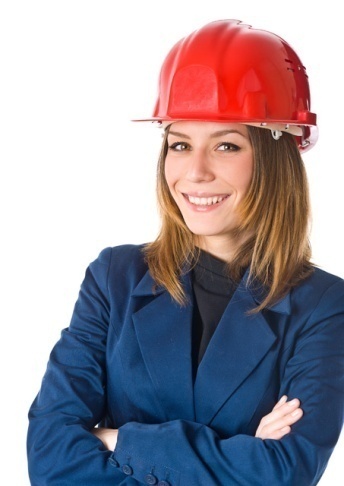 19